Antreprenoriat digital: cum să profiți de toate oportunitățile din mediul tău
De: Internet Web Solutions
Sprijinul Comisiei Europene pentru producerea acestei publicații nu constituie o aprobare a conținutului, care reflectă doar opiniile autorilor, iar Comisia nu poate fi făcută responsabilă pentru orice utilizare care poate fi făcută a informațiilor conținute în aceasta.
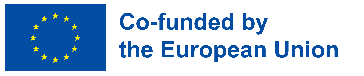 Index
01
Ce este antreprenoriatul digital?
Cum să fii pe internet
Marketing digital
Definiție, avantaje, oportunități și pași de urmat.
Ce este și ce tehnici sunt disponibile .
Logo, site, social media.
02
03
Ce este antreprenoriatul digital?
Definiție
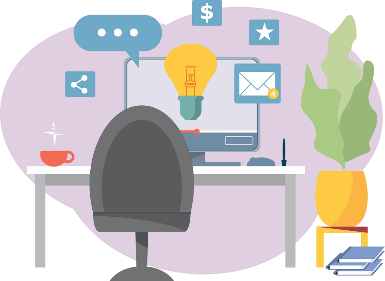 În termeni simpli, antreprenoriatul digital este crearea unei afaceri care vinde produse sau servicii prin internet, fără a fi nevoie de un spațiu fizic pentru a servi clienții.
Ce este antreprenoriatul digital?
Definiție
Exemple de afaceri digitale includ:
Magazin online (e-commerce). Vânzarea de produse sau servicii prin Internet este o necesitate pentru orice afacere în zilele noastre.
Training online (e-learning). Training-ul digital este în plină expansiune datorită posibilităților pe care le oferă, așa că dacă ești expert în orice domeniu, poți oferi training de calitate prin această metodă.
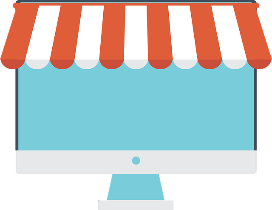 Ce este antreprenoriatul digital?
Definiție
Exemple de afaceri digitale includ:
Bloguri tematice. De exemplu, despre îngrijirea personală, jocuri video, sport sau nutriție. Un blog care oferă conținut de calitate și câștigă relevanță poate câștiga venituri prin publicitate.
Influencer / Youtuber / Streamer. Deși probabilitatea de a putea trăi din aceste profesii este mai mică, nu trebuie uitat că sunt și antreprenori digitali.
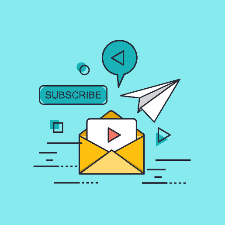 Ce este antreprenoriatul digital?
Avantaje și oportunități
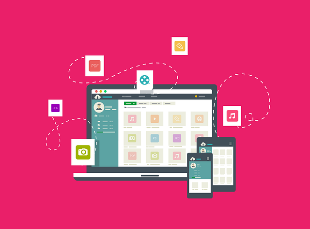 În timpul pandemiei de COVID-19, ați văzut cu siguranță câte companii din jurul vostru au ales să aibă o prezență pe internet și câte altele au dispărut pentru că nu au făcut tranziția la digital. Știm deja că mediul digital este viitorul pentru o mare parte a companiilor. Dar tu, știi care sunt avantajele antreprenoriatului digital?
Ce este antreprenoriatul digital?
Avantaje și oportunități
Noi oportunități. Nevoile consumatorilor se schimbă, iar în prezent multe dintre ele sunt legate de lumea digitală, așa că poți găsi numeroase oportunități de afaceri prin vânzarea produselor sau serviciilor tale prin Internet.
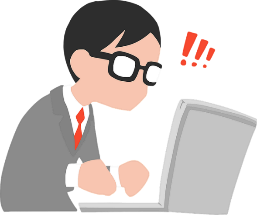 Munca flexibilă. Când ești antreprenor, decizi singur programul de lucru. Când vine vorba de antreprenoriat digital, nu ești limitat să fii tot timpul în același spațiu, deoarece ai nevoie doar de dispozitivele digitale pentru a funcționa de oriunde în lume.
Ce este antreprenoriatul digital?
Avantaje și oportunități
Investiție inițială scăzută. Întrucât nu aveți nevoie de un spațiu fizic pentru a vă desfășura munca, investiția inițială este mult redusă, deoarece aveți nevoie doar de un computer și de o conexiune la internet pentru a începe.
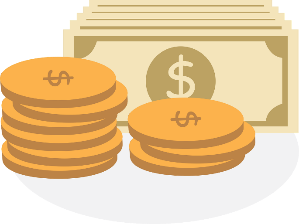 Vizibilitate mai mare. Veți putea ajunge la oricine oriunde în lume, în funcție de publicul pe care doriți să îl vizați. Chiar dacă vizibilitatea ta este mică la început, dacă îți pui mintea la asta, vei putea ajunge la mult mai mulți oameni decât în antreprenoriatul non-digital.
Ce este antreprenoriatul digital?
Avantaje și oportunități
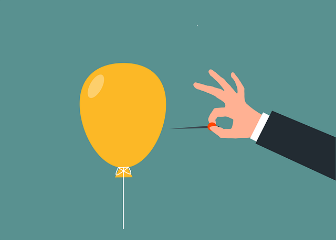 Deși, în ciuda avantajelor antreprenoriatului digital, nu ar trebui să pierzi din vedere obiectivele tale, deoarece succesul nu este garantat, există concurență mare și poți pierde rapid calea dacă nu perseverezi și nu rămâi concentrat.
Ce este antreprenoriatul digital?
Pași de urmat pentru a începe o întreprindere digitală
Studiază-ți posibilitățile și ceea ce poți oferi. La ce ești bun? Ce ai vrea să le oferi clienților tăi? Cum ți-ar plăcea să lucrezi? De aici ar trebui să vii cu o idee de afaceri.
Analizați-vă mediul, piața și potențialii concurenți. Pentru a analiza fezabilitatea ideii dvs., puteți efectua diferite tipuri de analiză, cum ar fi o analiză SWOT (Punte forte, Puncte slabe, Oportunități și Amenințări). În plus, ar trebui să faci câteva cercetări despre cine ar putea fi concurenții tăi.
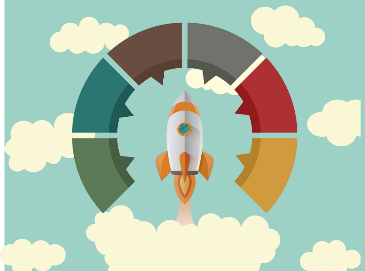 Ce este antreprenoriatul digital?
Pași de urmat pentru a începe o întreprindere digitală
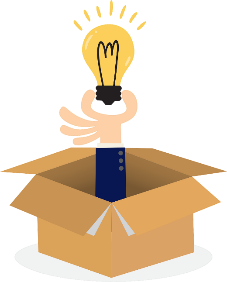 Dezvoltați un profil de client . Ce segment de populație doriți să vizați? Te poți gândi la vârstă, ocupație, locație...
Creați-vă imaginea corporativă . Odată ce ați definit tot ce aveți nevoie, este timpul să vă creați un nume bun și un logo atractiv. Definiți sigla în funcție de o paletă de culori și o tipografie care se potrivește .
Creați un site web . Există multe instrumente gratuite care vă permit să creați un site web într-un mod simplu și există și companii care sunt dedicate acestuia .
Ce este antreprenoriatul digital?
Pași de urmat pentru a începe o întreprindere digitală
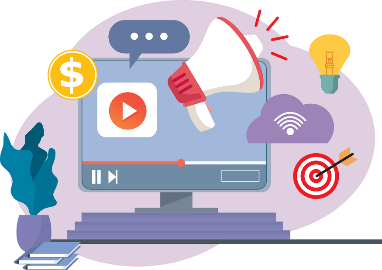 Alege rețelele sociale potrivite pentru afacerea ta . Gândește-te la publicul tău - crezi că dacă potențialii tăi clienți sunt tineri, vor fi mai mult pe Facebook sau Instagram? Vizitați modulul „Managementul rețelelor sociale” pentru a afla mai multe despre acest lucru.
Dezvoltați și urmați un plan de marketing digital . În acest modul vei putea să faci o sarcină de practică!
Cum să fii pe internet
Siglă-logo
Pentru a fi pe internet, primul lucru de care vei avea nevoie este un logo care să îți identifice compania și să o 
diferențieze de restul. Caracteristicile pe care logo-ul ar trebui să le aibă sunt:
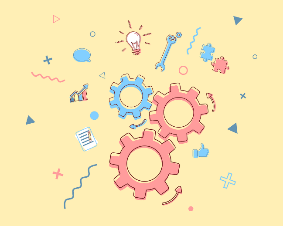 Ar trebui să fie simplu, dar atractiv .
Trebuie să fie original și să reprezinte esența afacerii.
Ar trebui să fie scalabil, adică ar trebui să fie utilizabil în diferite dimensiuni și să fie adaptabil la diferite formate.
Ar trebui să fie de lungă durată, nu bazat pe moft.
Textul trebuie să fie lizibil și să nu aibă greșeli de ortografie .
Cum să fii pe Internet
Siglă-logo
Deși nu este ușor să creezi un logo bun, te poți ajuta și cu instrumente precum următoarele, care îți vor permite să te inspiri și să te concentrezi asupra modului în care vrei să arate logo-ul tău:
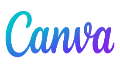 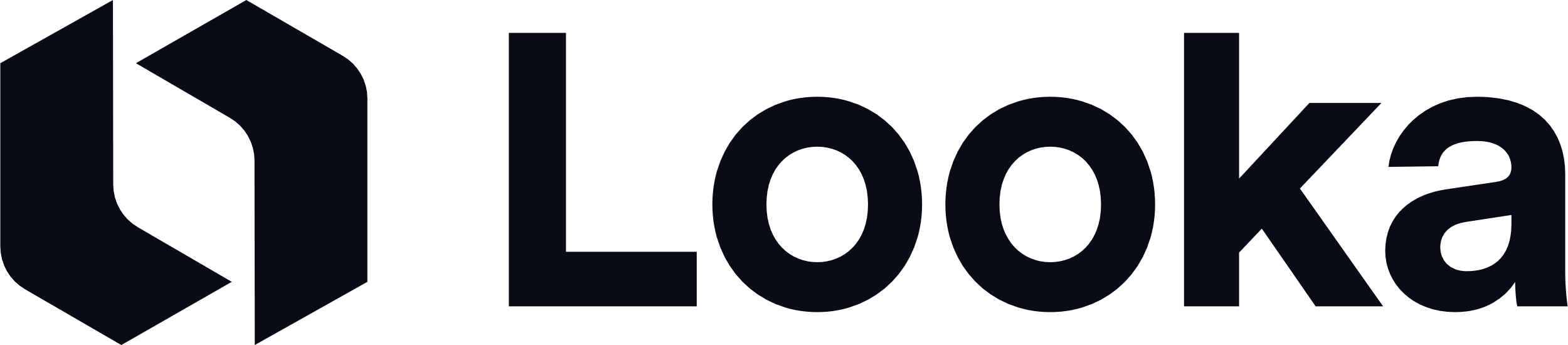 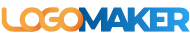 Acest site web creează un logo automat prin introducerea sectorului, numelui și tipografiei . https://www.logomaker.com/
Sute de șabloane și resurse gratuite . https://www.canva.com/
Permite crearea automată a logo-ului cu numele companiei și activitatea acesteia . https://looka.com/logo-maker/
Cum să fii pe Internet
Site-ul web
Un site web este esențial pentru ca să te găsească clienții pe internet. Acesta va include sigla dvs. și toate elementele care reprezintă marca dvs., precum și produsele și/sau serviciile pe care le oferiți și informații relevante pentru clienții dvs. (potențiali). Un site web este format din mai multe pagini web.
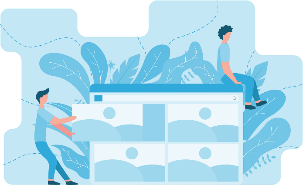 Un site web este alcătuit din mai multe elemente:
Un domeniu înregistrat (URL).
Un server care găzduiește fișierele.
Un sistem de management al conținutului.
Cum să fii pe Internet
Site-ul web
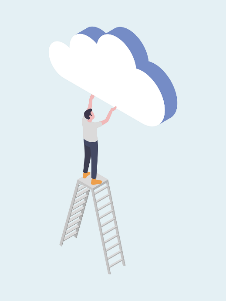 Prin urmare, primul lucru pe care va trebui să-l faceți este să înregistrați domeniul, care de obicei se va termina în .com , deși există și alte categorii precum .edu sau .org. Un exemplu de domeniu este projectspecial.eu .
Locul unde va fi localizat site-ul dvs. este serverul; să presupunem că aici va locui site-ul tău. Acest tip de serviciu se numește „ hosting ” și poate fi partajat (site-ul tău web va fi găzduit cu alte site-uri), dedicat (un server doar pentru tine) sau în cloud (serverul nu se află într-o locație fizică).
Cum să fii pe Internet
Site-ul web
Pentru a crea site-ul web, există două moduri: angajați serviciile profesionale ale unei companii de programare sau creați-l cu un instrument de pe Internet. Acest tip de instrument vă va permite să gestionați conținutul, cum ar fi WordPress ( https://wordpress.com ) sau Joomla ( https://www.joomla.org ).
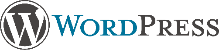 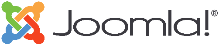 Un ultim sfat! Cel mai bine este să începeți site-ul dvs. web cu https , deoarece indică faptul că site-ul dvs. are un protocol de internet securizat și protejează integritatea și confidențialitatea tuturor vizitatorilor site-ului dvs. Pentru a face acest lucru, serverul dvs. web trebuie să aibă instalat un certificat SSL . De exemplu, puteți vedea că site-ul Special este: https://projectspecial.eu .
Cum să fii pe Internet
Rețelele de socializare
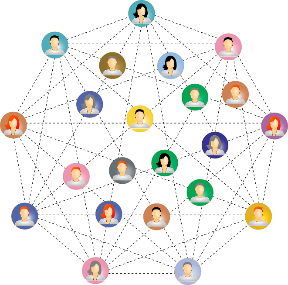 Nu este obligatoriu ca firma ta să aibă social media, dar este destul de important dacă ai o afacere digitală. Un profil de companie pe rețelele sociale vă va permite să creați o comunitate online, să vă conectați mai strâns cu clienții, precum și să vă faceți publicitate produselor și/sau serviciilor.
Cum să fii pe Internet
Rețelele de socializare
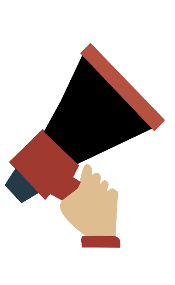 Nu trebuie să fii prezent pe toate rețelele de socializare care sunt în uz în prezent, ci doar pe cele care au utilizatori care seamănă cu profilul clienților tăi. De asemenea, dacă îți creezi un profil pe o rețea de socializare, în mod ideal ar trebui să-l folosești și să fii activ, pentru că dacă nu postezi nimic luni de zile, potențialii tăi clienți nu vor avea o referință bună despre afacerea ta.
Dacă doriți să aflați mai multe despre cum să utilizați rețelele sociale, vizitați cursul SPECIAL „ Managementul rețelelor sociale ” 😉 .
Marketing digital
Ce este marketingul digital?
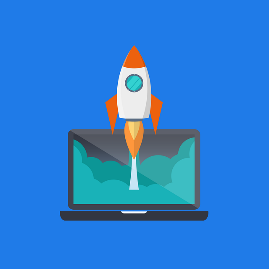 Marketingul cuprinde un set de tehnici și strategii care urmăresc să îmbunătățească comercializarea unui produs sau serviciu și să satisfacă nevoile unei piețe țintă.
Când vorbim de marketing digital, ne referim la aplicarea tuturor acelor tehnici și strategii de marketing desfășurate în mediile digitale, caracterizate prin iruperea rețelelor de socializare, inmediație și instrumente noi.
Marketing digital
Ce este marketingul digital?
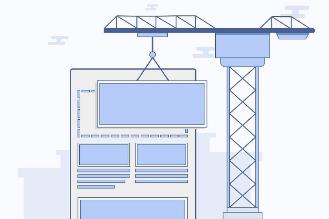 Marketingul digital a evoluat odată cu internetul:
Web 1.0 – Web static
Publicitatea a trecut de la mass-media tradițională, cum ar fi televiziunea și radioul, la primele site-uri web. Nu a existat nicio comunicare cu utilizatorii și compania a fost singura capabilă să controleze ceea ce a fost publicat.
Marketing digital
Ce este marketingul digital?
Web 2.0 – Web social
Odată cu apariția rețelelor sociale și a noilor tehnologii, începe un schimb masiv și instantaneu de informații. Internetul devine un mijloc de a crea o comunitate online și de a obține feedback de la utilizatori. Astăzi suntem încă în acest punct de dezvoltare, în timp ce web 3.0 (web semantic) începe deja să se dezvolte, ceea ce va însemna că și marketingul digital va continua să evolueze.
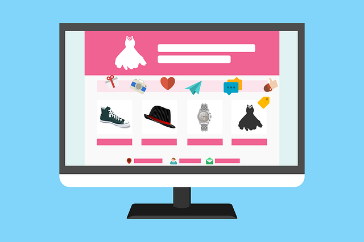 Marketing digital
Tehnici de marketing digital
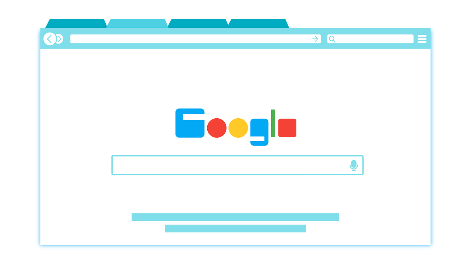 SEO (optimizare pentru motoarele de căutare)
Este vorba despre optimizarea motoarelor de căutare astfel încât compania ta să apară pe primele pagini ale motoarelor de căutare, precum Google, îmbunătățind vizibilitatea site-ului.
Marketing digital
Tehnici de marketing digital
SEM (marketing pentru motoarele de căutare)
Această tehnică se referă la reclamele plătite care apar pe motoarele de căutare pentru anumite căutări de cuvinte cheie. Se realizează prin servicii precum Google Ads. Principala diferență dintre SEO și SEM este că în SEM plătești pentru a apărea pe primele pagini, în timp ce cu SEO îți îmbunătățești poziționarea organică prin tehnici mai complexe legate de cuvintele cheie.
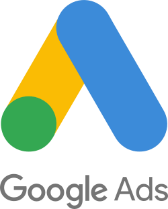 Marketing digital
Tehnici de marketing digital
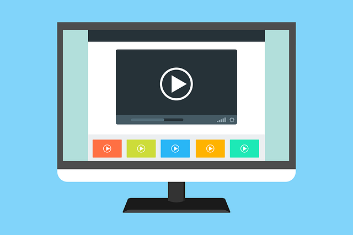 Marketing de conținut
Această tehnică sau strategie se referă la crearea de conținut pentru a atrage potențiali clienți, prin bloguri, videoclipuri, infografice etc.
Marketing digital
Tehnici de marketing digital
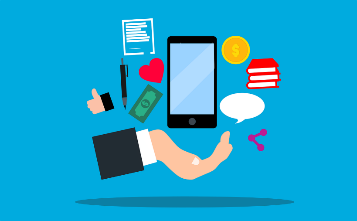 Marketing pe rețelele sociale
Este vorba despre utilizarea rețelelor sociale pentru a atrage publicul țintă. Pot fi folosite și reclame plătite.
Marketing digital
Tehnici de marketing digital
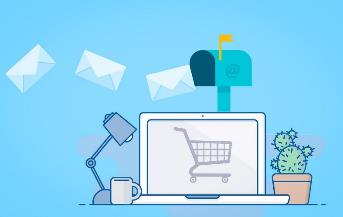 Marketing prin e-mail
Printr-o bază de date de e-mailuri, comunicările sunt trimise clienților și publicului țintă. Există instrumente pentru aceasta, cum ar fi Mailchimp
 ( https://mailchimp.com/ ).
Misiuni
Pe baza a ceea ce ați studiat în această unitate, puteți rezolva exercițiile din diapozitivele următoare?
Va trebui să iei decizii cu privire la situații complicate în care vei folosi cunoștințele pe care le-ai dobândit.
Ia decizii
Extinde-ți gândirea
Va trebui să-ți deschizi mintea și să gândești de parcă 
te-ai afla cu adevărat în acea situație, folosind cel mai bun instrument al tău: creierul.
Misiunea 1: Înainte de a începe: Analiza SWOT
Introducere: Despre ce este vorba?
Când începeți un antreprenoriat, este foarte important să cunoașteți starea mediului înconjurător, oportunitățile disponibile și amenințările care constituie potențiale pericole, precum și propriile caracteristici, puncte slabe și puncte forte.
Există diferite analize care se realizează în domeniul antreprenoriatului: analiza PESTEL (politică, economică, socială, tehnologică, de mediu, juridică), analiza SWOT (puncte forte, puncte slabe, oportunități, amenințări), analiza competitivă a celor 5 forțe ale lui Porter, model Canvas. ...
Cu această ocazie, ne vom concentra pe analiza SWOT, una dintre cele mai complete și mai cunoscute pentru simplitatea și utilitatea sa.
Misiunea 1: Înainte de a începe: Analiza SWOT
Sarcină: Care este activitatea?
Cu această ocazie, va trebui să elaborați o analiză SWOT (Strengths, Weaknesses, Opportunities, Threats and Opportunities) aplicată unei idei de afaceri.
Ar trebui să țineți cont de faptul că analiza este împărțită într-o parte internă (Puncte tari și puncte slabe) și o parte externă (Oportunități și amenințări), astfel încât veți avea control numai asupra variabilelor interne.
Misiunea 1: Înainte de a începe: Analiza SWOT
Proces: ce am de gând să fac?
Începe să te gândești la caracteristicile tale și la cele ale mediului înconjurător și ia notă de toate. Acum, începeți să le clasificați în puncte slabe, amenințări, puncte forte și oportunități.
Exemple de puncte forte ale dumneavoastră ar putea fi: nivel înalt de cunoștințe din domeniul de afaceri; capacitate bună de producție; experiență cu canalele de promovare și distribuție; fundal financiar pentru investiția inițială...
Despre punctele slabe, câteva exemple sunt: buget inițial scăzut; puține instrumente disponibile; puțină experiență cu media digitală....
Pentru oportunități: piață în creștere; furnizori accesibili; materii prime la preturi mici; concurență scăzută în sector; posibilitatea de a crea o comunitate mare online pentru vizibilitatea produsului...
Și pentru amenințări: concurență ridicată în sector; bariere la intrare; clienți potențiali cu un profil scăzut de cunoștințe IT; legislatie complicată...
Misiunea 1: Înainte de a începe: Analiza SWOT
Rezultatele învățării: ce voi învăța?
Competență (DigiComp)

1.2 Evaluarea datelor, informațiilor și conținutului digital.
Competență (EntreComp)

1.4 Evaluarea ideilor.
2.1 Conștientizarea de sine și autoeficacitatea.
3.3 Copierea cu incertitudine, ambiguitate și risc.
Competență (LifeComp)

P2 Flexibilitate.
L2 Gândire critică.
Misiunea 1: Înainte de a începe: Analiza SWOT
Concluzie: ce voi duce acasă?
Vi s-a părut dificil să efectuați o analiză SWOT? Uneori trebuie să-ți limpezești mintea și să deschizi ochii pentru a fi conștient de modul în care variabilele tale interne și externe îți influențează acțiunile și viabilitatea ideilor tale.
Acum că știți cum să efectuați o analiză SWOT, amintiți-vă că mediile sunt dinamice și în schimbare, astfel încât să puteți efectua o analiză periodic pentru a rămâne la curent cu mediul dumneavoastră.
De asemenea, puteți explora alte tipuri de analiză, cum ar fi cele menționate în introducere: analiza PESTEL, analiza competitivă a celor 5 forțe ale lui Porter și multe altele.
Misiunea 2: Proiectarea unui plan de marketing digital
Introducere: Despre ce este vorba?
Un plan de marketing este un instrument de management care permite unei companii să dezvolte o strategie de marketing, identificând în același timp oportunitățile de piață și de mediu, și definind obiectivele și scopurile, precum și publicul țintă.
Când vorbim despre un plan de marketing digital, acest document ar trebui să includă acele strategii și tehnici aplicate mediului digital, care vor îmbunătăți marketingul produselor și/sau serviciilor companiei noastre.
Misiunea 2: Proiectarea unui plan de marketing digital
Sarcină: Care este activitatea?
Va trebui să dezvoltați un document cu un plan de marketing digital fezabil pentru afacerea dvs., presupunând că sunteți un antreprenor care va îmbunătăți marketingul produselor sau serviciilor dvs. prin marketing digital.
Puteți folosi șablonul furnizat în secțiunea de resurse ca ghid.
Misiunea 2: Proiectarea unui plan de marketing digital
Proces: ce am de gând să fac?
Obiectivele inițiale și indicatorii de succes. Obiectivele ar trebui să îndeplinească criteriile SMART: Specific, Măsurabil, Realizabil, Relevant, Limitat în timp.
Definiți-vă publicul și publicul țintă.
Efectuați o analiză. 
Efectuați o analiză SWOT (vezi căutarea anterioară!).
Definiți un buget pentru planul de marketing digital.
Canalele de marketing digital pe care le veți folosi.
Strategii și tehnici de marketing digital (accesați secțiunea „Tehnici de marketing digital” a acestui curs!)
Măsurați rezultatele și succesul planului dvs. de marketing digital.
Misiunea 2: Proiectarea unui plan de marketing digital
Rezultatele învățării: ce voi învăța?
Competență (DigiComp)

1.3 Gestionarea datelor, informațiilor și conținutului digital.
3.1 Dezvoltarea conținutului digital.
5.3 Utilizarea creativă a tehnologiilor digitale.
Competență (EntreComp)

1.1 Descoperirea oportunităților.
1.2 Creativitate.
3.2 Planificare și management.
Competență (LifeComp)

P2 Flexibilitate.
Misiunea 2: Proiectarea unui plan de marketing digital
Concluzie: ce voi duce acasă?
Crearea unui plan de marketing nu este o sarcină ușoară, așa că dacă ați ajuns până aici: felicitări!
O bună planificare și management este crucială pentru succesul unui antreprenoriat digital. Prin crearea unui plan de marketing digital, veți avea un document care vă va permite să aveți o foaie de parcurs cu pașii de urmat pentru îmbunătățirea marketingului produselor sau serviciilor dumneavoastră în canalele digitale selectate.
Nu uitați să explorați secțiunea de resurse pentru a afla mai multe!
Auto-evaluare
Întrebări cu răspunsuri multiple: consolidați-vă învățarea
Întrebarea 1: Care sunt caracteristicile antreprenoriatului digital în comparație cu antreprenoriatul tradițional?

a) Munca este mai flexibilă.
b) Investiția inițială este mai mică.
c) Există mai multe oportunități.
d) Toate sunt corecte.
Întrebarea 3: Ce NU este un element al site-urilor web?

a) Domeniul.
b) Marketing.
c) Gazduire.
d) Toate sunt elemente ale site-urilor web.
Întrebarea 2: Cum ar trebui să arate un logo?

a) Trebuie să fie la modă.
b) Nu ar trebui să fie scalabil.
c) Trebuie să fie lizibil și să nu aibă greșeli de ortografie.
d) Toate sunt corecte.
Auto-evaluare
Întrebări cu răspunsuri multiple: consolidați-vă învățarea
Întrebarea 5: Ce este SEM?

a) Optimizarea pentru motoarele de căutare.
b) Reclame plătite pentru motoarele de căutare.
c) Crearea de continut digital.
d) Toate sunt corecte.
Întrebarea 4: Ce caracterizează Web 2.0?

a) Interacțiune.
b) Informaţii statice.
c) Design 3D.
d) Toate sunt corecte.
Auto-evaluare
Întrebări cu răspunsuri multiple: soluții
Întrebarea 1: Care sunt caracteristicile antreprenoriatului digital în comparație cu antreprenoriatul tradițional?

a) Munca este mai flexibilă.
b) Investiția inițială este mai mică.
c) Există mai multe oportunități.
d) Toate sunt corecte.
Întrebarea 3: Ce NU este un element al site-urilor web?

a) Domeniul.
b) Marketing.
c) Gazduire.
d) Toate sunt elemente ale site-urilor web.
Întrebarea 2: Cum ar trebui să arate un logo?

a) Trebuie să fie la modă.
b) Nu ar trebui să fie scalabil.
c) Trebuie să fie lizibil și să nu aibă greșeli de ortografie.
d) Toate sunt corecte.
Auto-evaluare
Întrebări cu răspunsuri multiple: soluții
Întrebarea 5: Ce este SEM?

a) Optimizarea pentru motoarele de căutare.
b) Reclame plătite pentru motoarele de căutare.
c) Crearea de continut digital.
d) Toate sunt corecte.
Întrebarea 4: Ce caracterizează Web 2.0?

a) Interacțiune.
b) Informaţii statice.
c) Design 3D.
d) Toate sunt corecte.
Rezumând
B
A
D
C
Antreprenoriat digital
Cum să fii pe Internet
Avantajele antreprenoriatului digital
Marketing digital
În ultimii ani, au apărut noi oportunități pentru antreprenoriatul digital și pentru vânzarea de produse și servicii prin Internet.
O atenție deosebită trebuie acordată pentru a avea un logo bun, un site web și chiar rețele sociale.
Avantajele antreprenoriatului digital includ investiții inițiale mai mici, flexibilitate mai mare și lucru mai flexibil decât în cazul antreprenoriatului tradițional.
Strategiile de marketing digital vor îmbunătăți marketingul produselor și serviciilor prin satisfacerea nevoilor pieței.
Mulțumesc!
Continuă-ți parcursul de formare pe www.projectspecial.eu !